Turismo – sanità:  Esperienza della Slovenia
Miran Bizjak 
Istituto per l'assicurazionesanitaria della Slovenia.
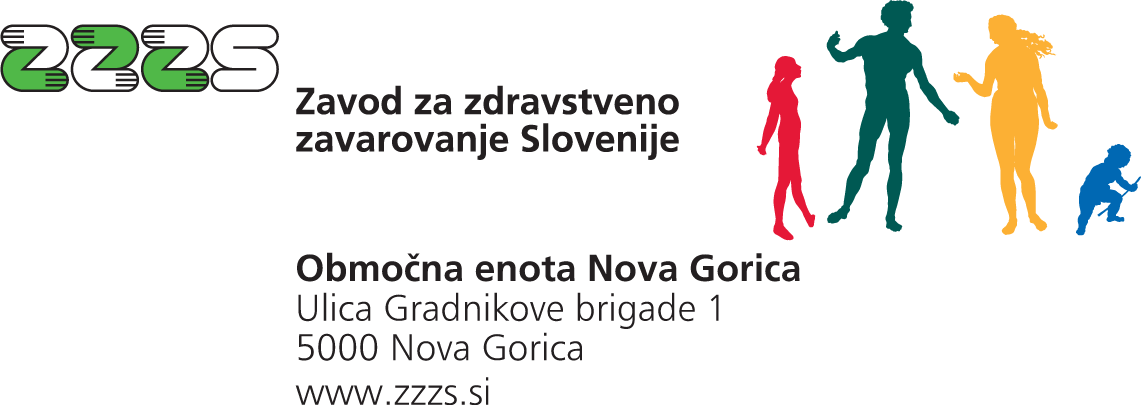 Rete di centri di emergenza
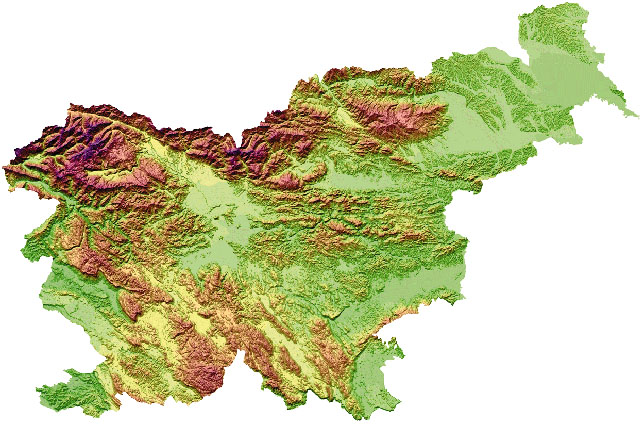 MURSKA  SOBOTA
SLOVENJ GRADEC
MARIBOR
JESENICE
CELJE
TRBOVLJE
LJUBLJANA
NOVA GORICA
NOVO  MESTO
BREŽICE
IZOLA
cca 200 km
Centri di smistamento  veicoli di emergenza
Servizi di elicotteri
Maribor
Ljubljana
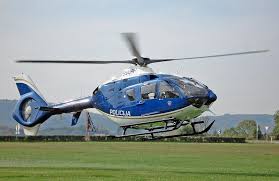 Soccorso in montagna, nelle grotte e in mare …
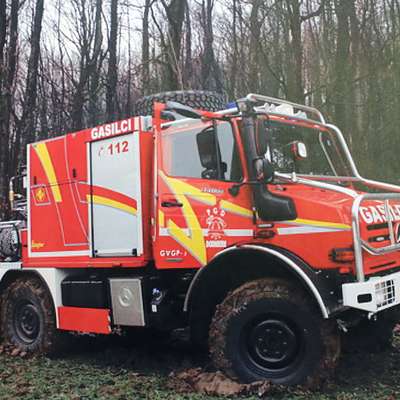 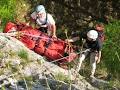 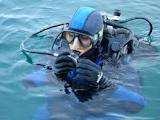 Collaborazione
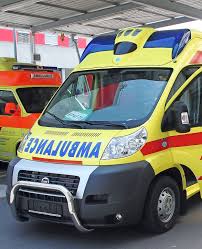